ДЕЛОВОЙ БЛОКНОТ« Метод проектов в образовательной деятельности детского сада»
Подготовила: Казакова Наталья Евгеньевна, 
                                         воспитатель,  МБДОУ «Детский сад 
                                      комбинированного вида № 135» г. Курск
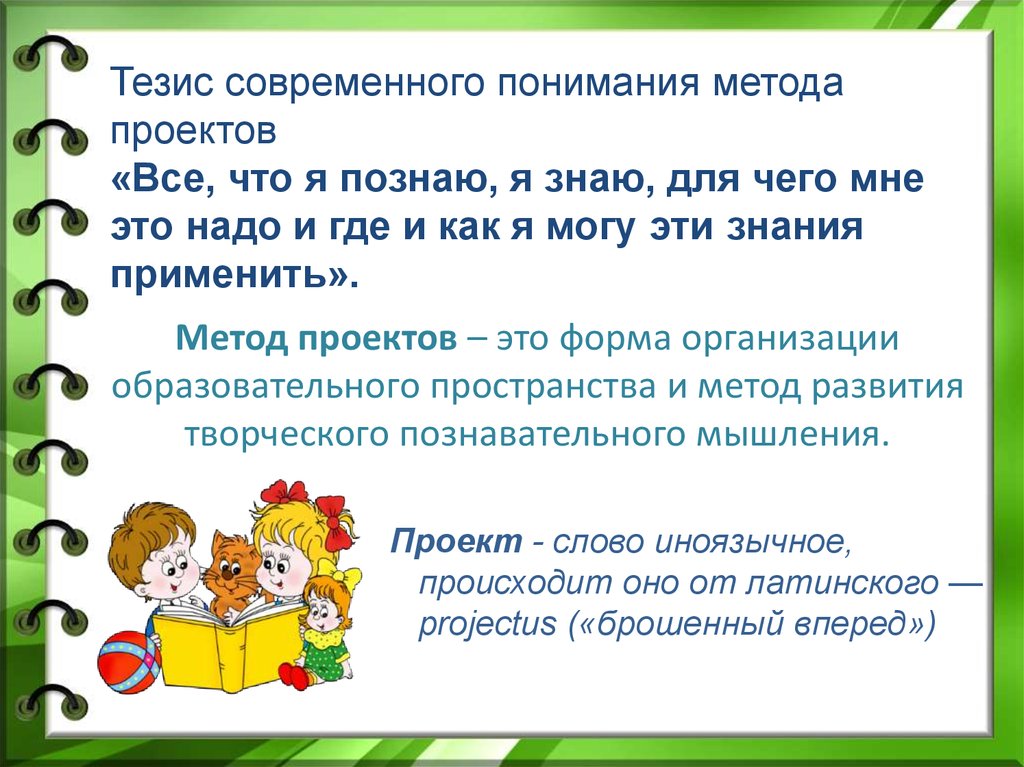 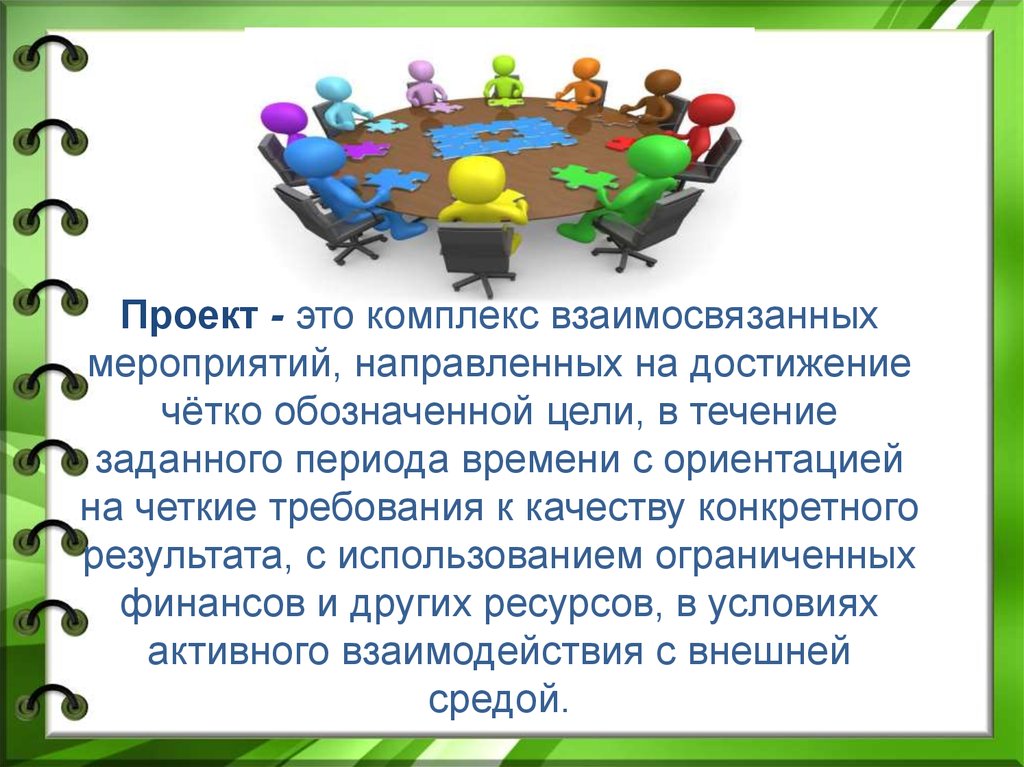 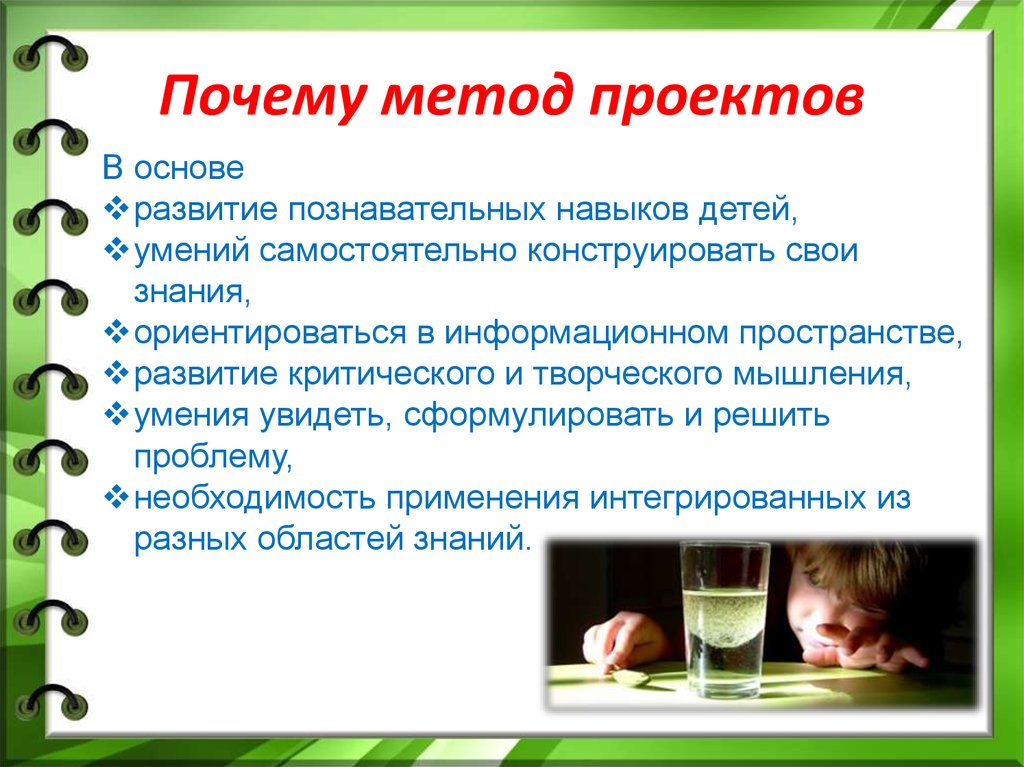 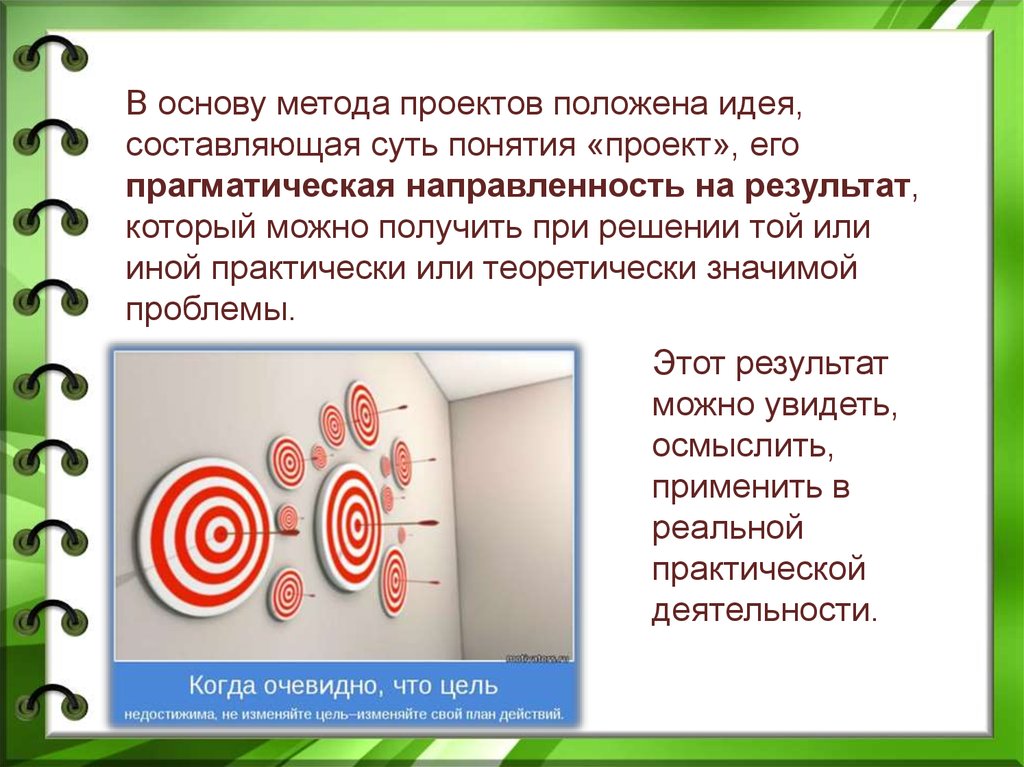 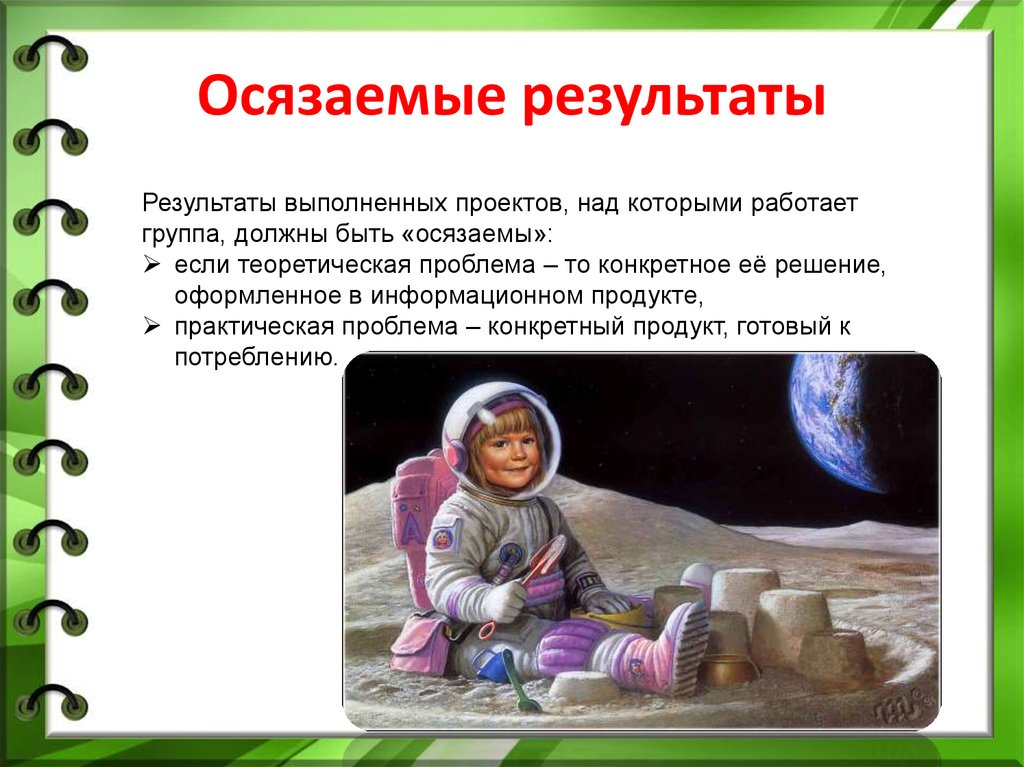 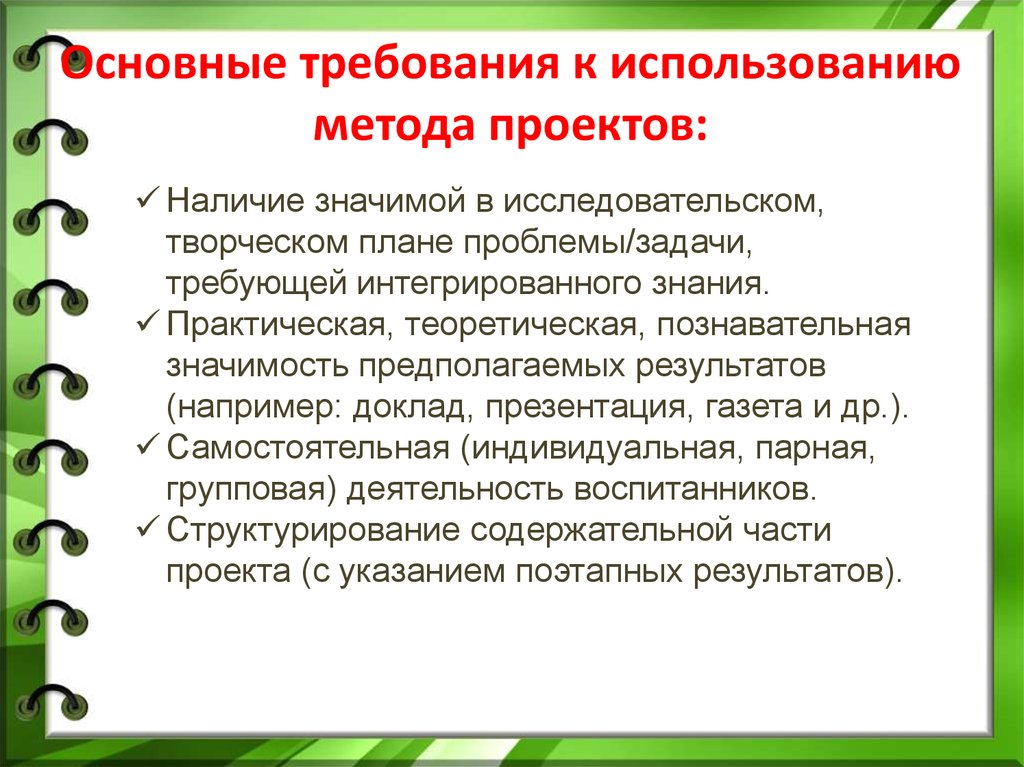 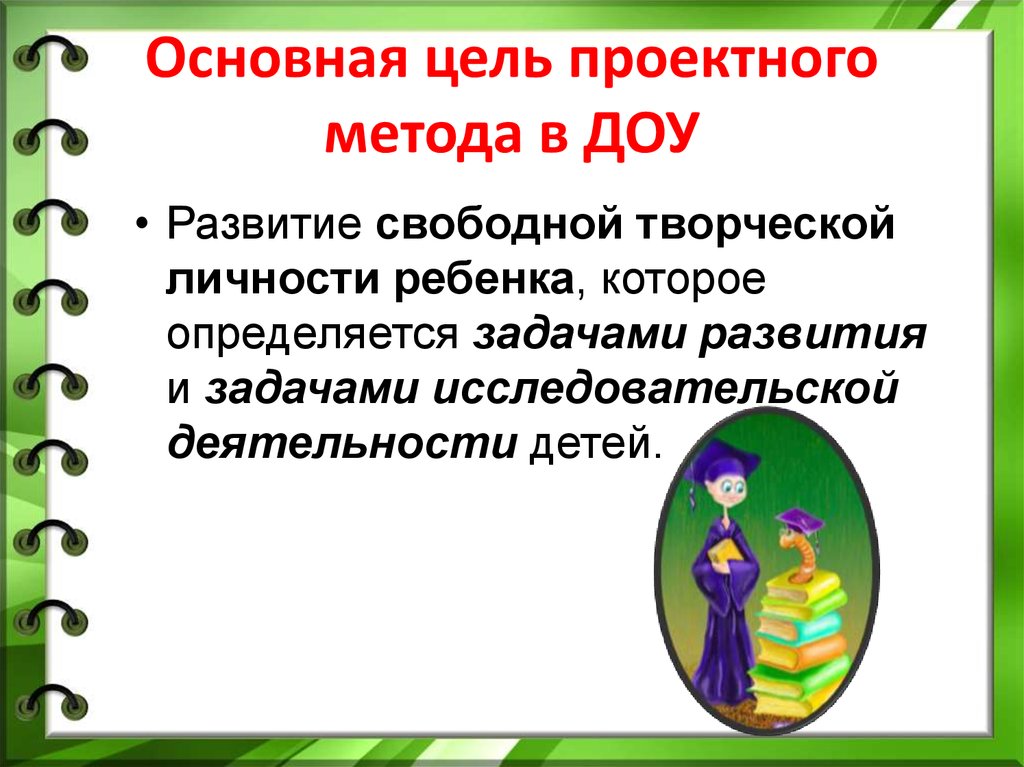 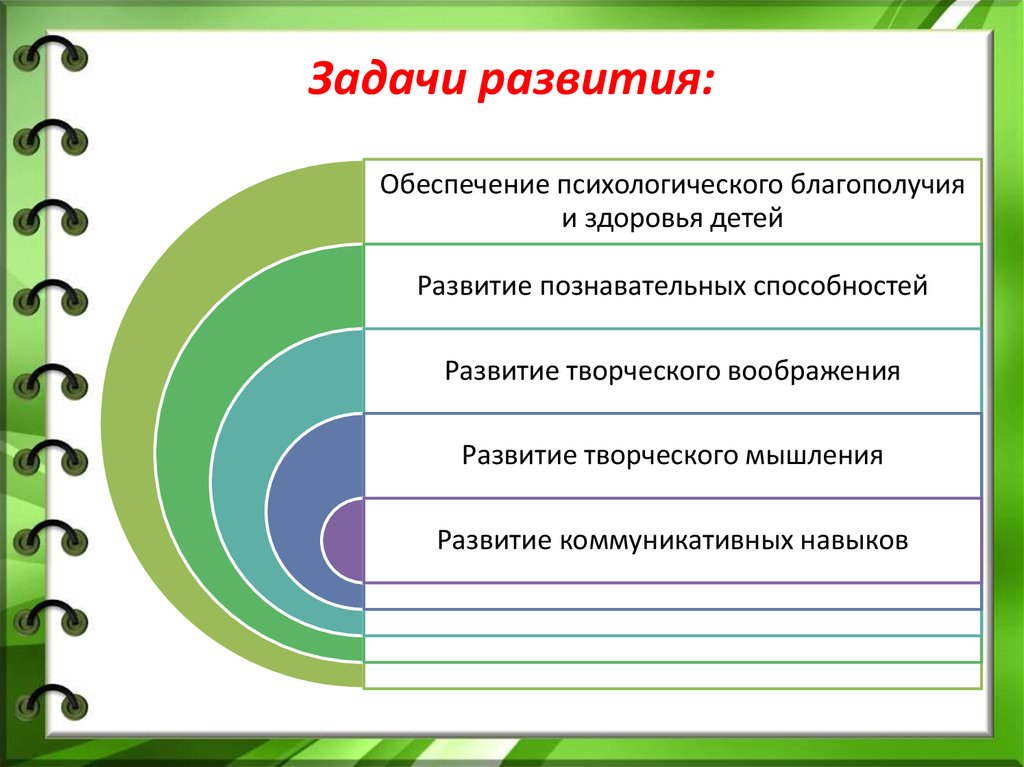 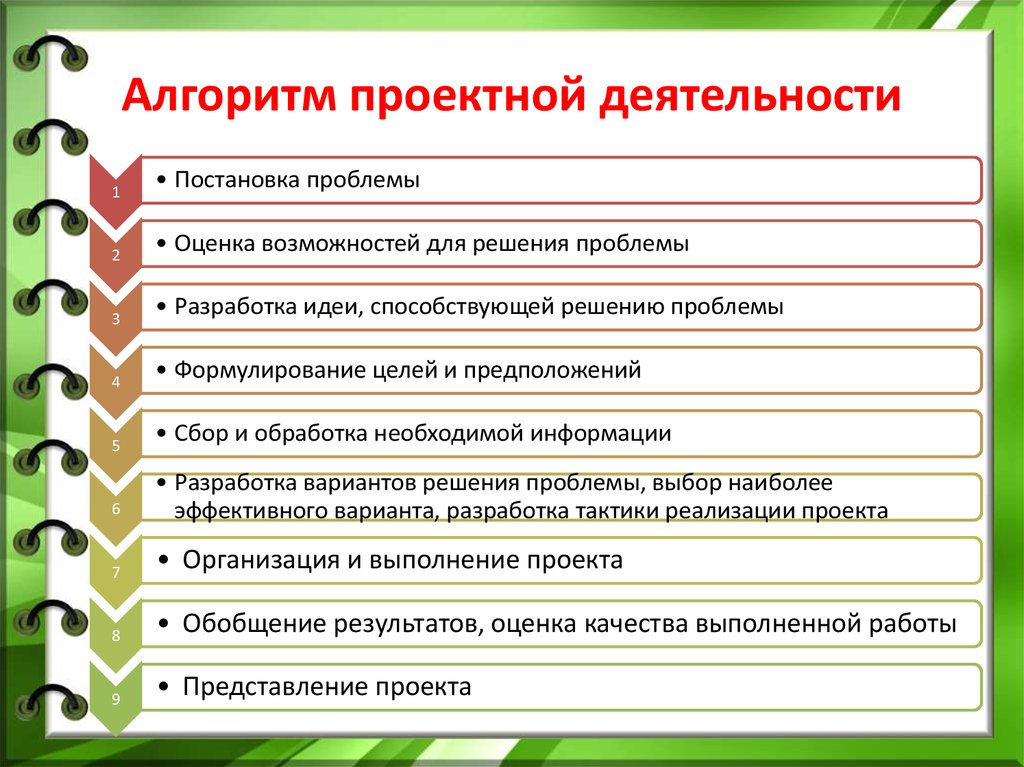 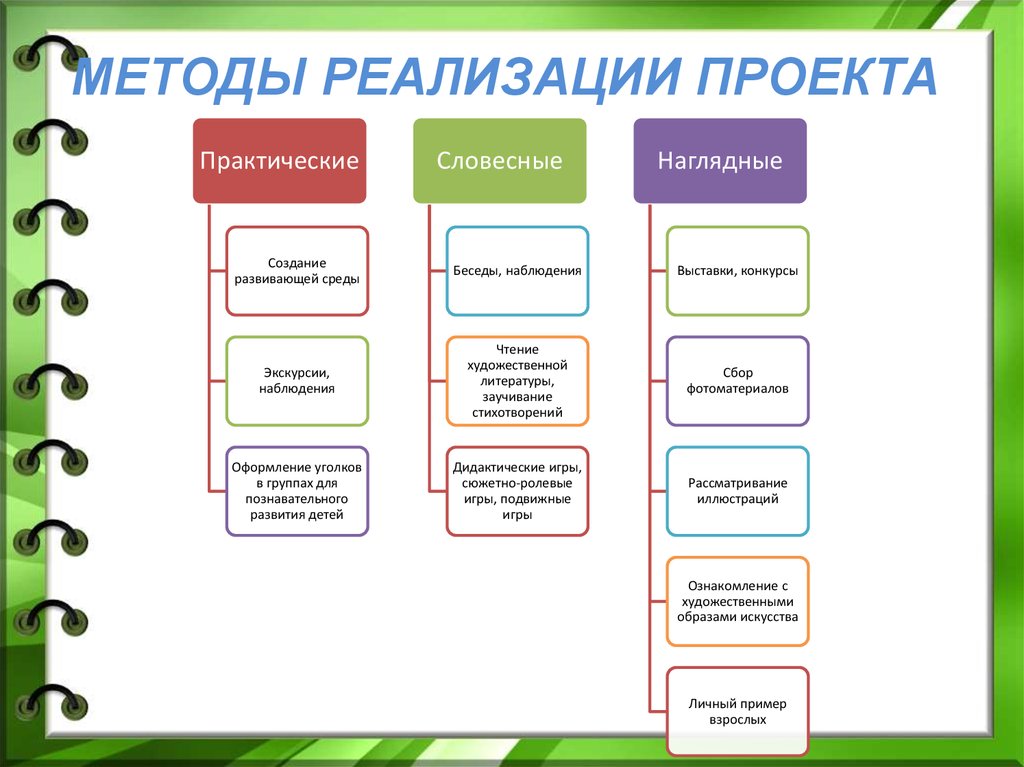 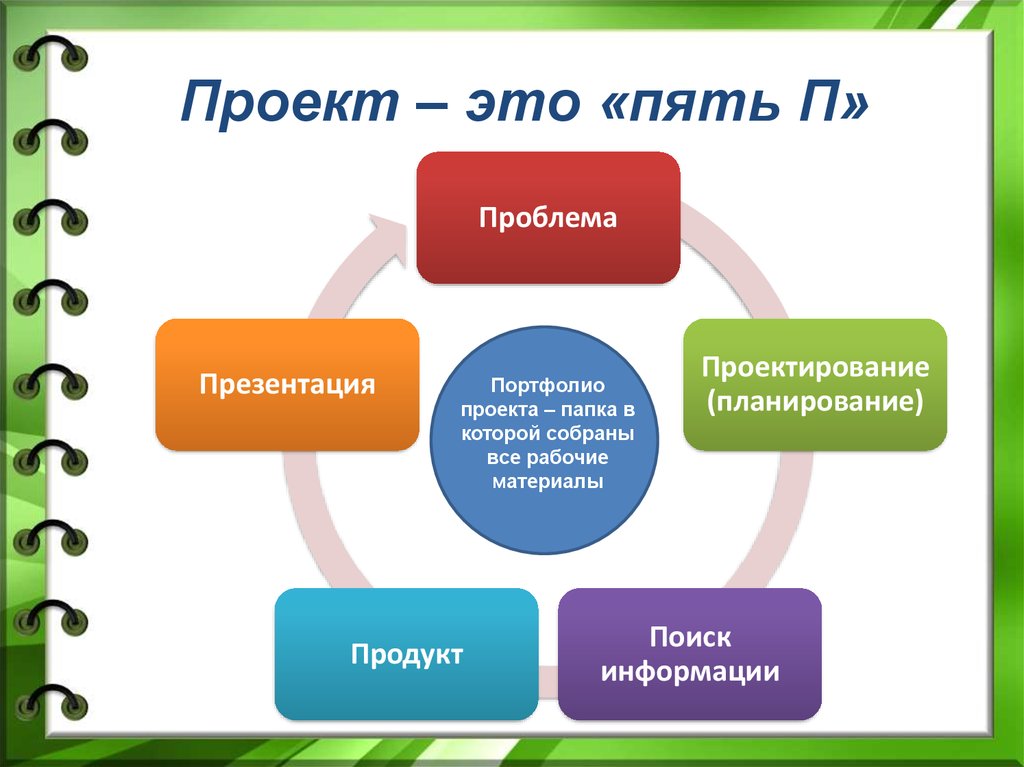 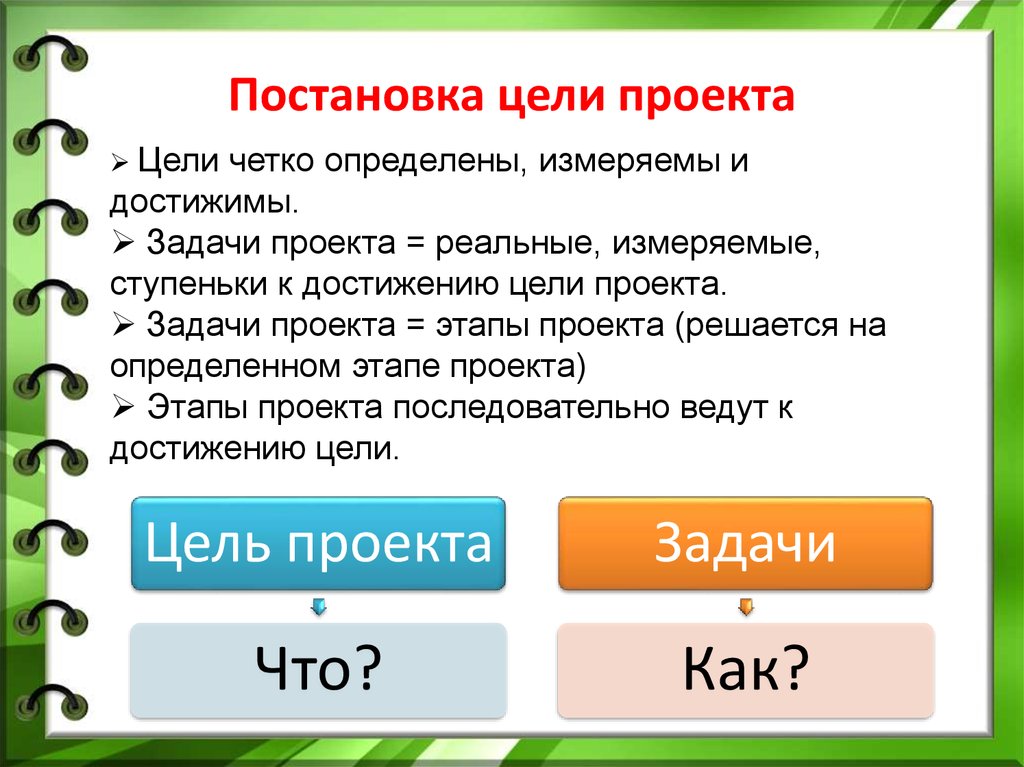 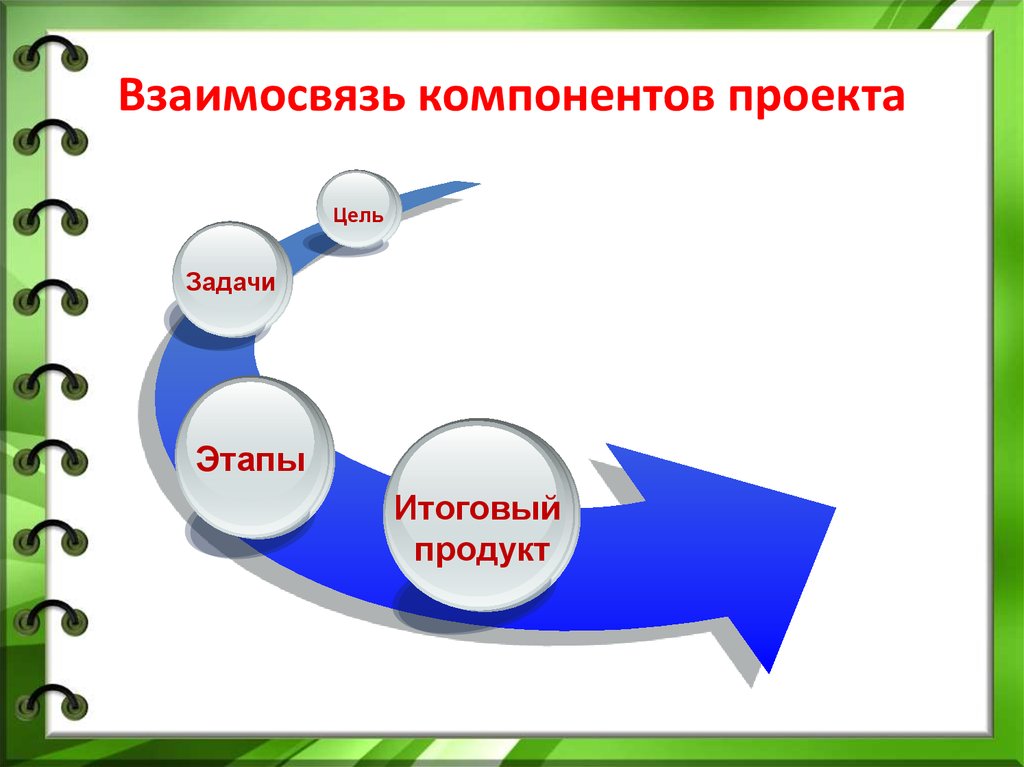 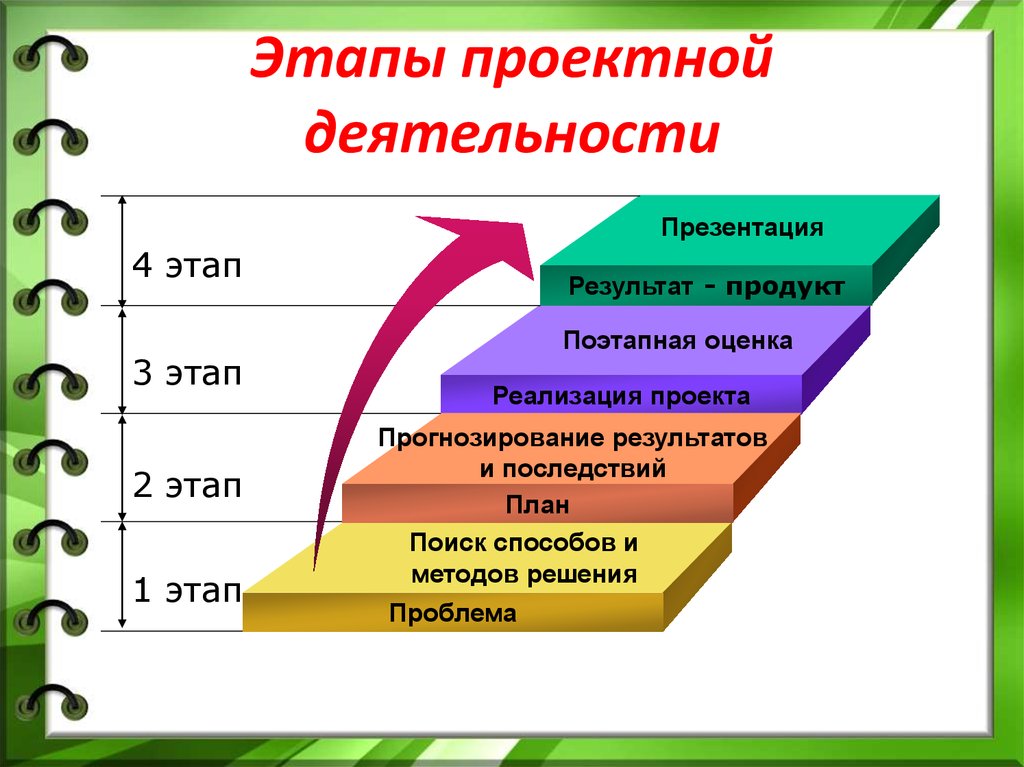 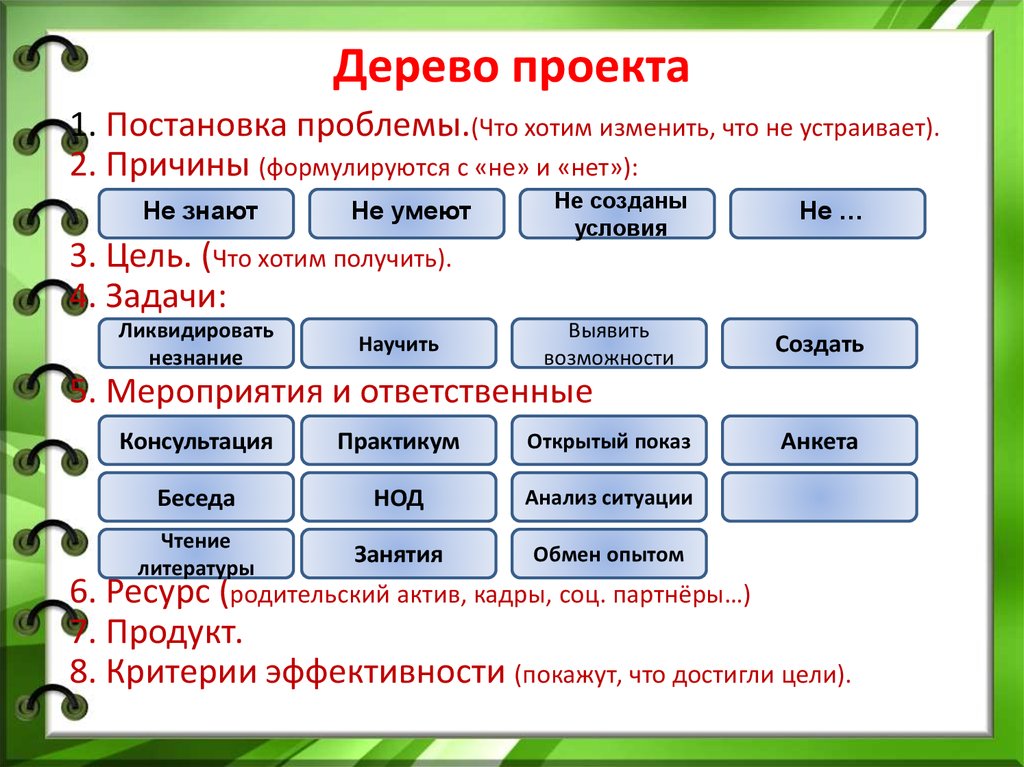 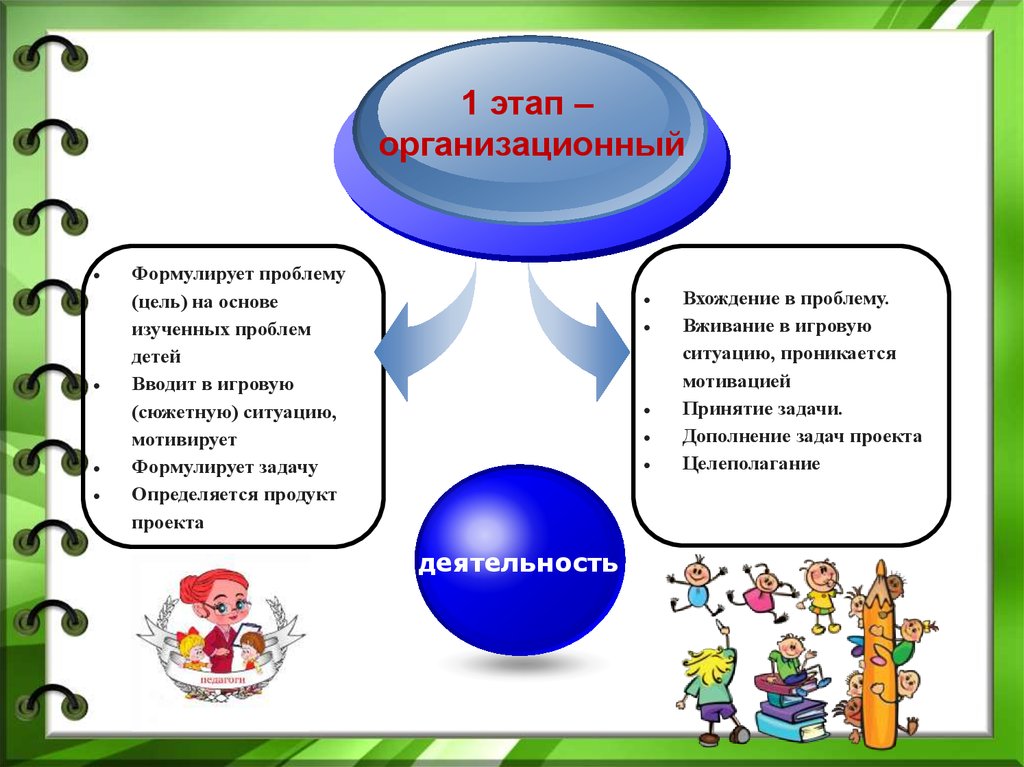 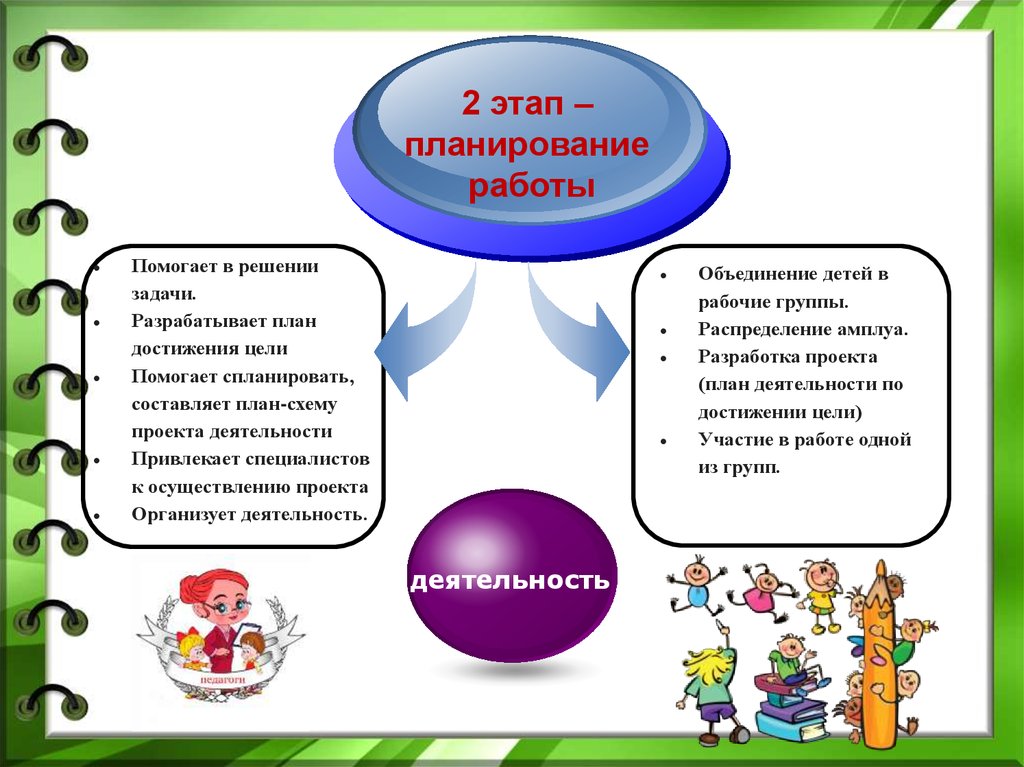 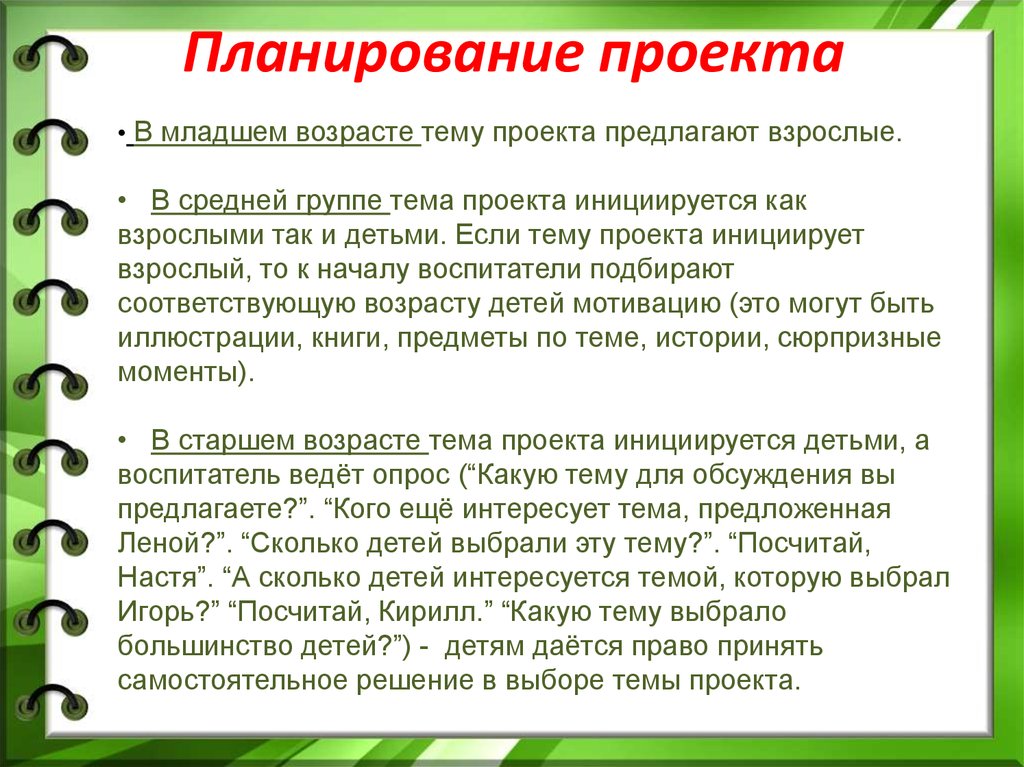 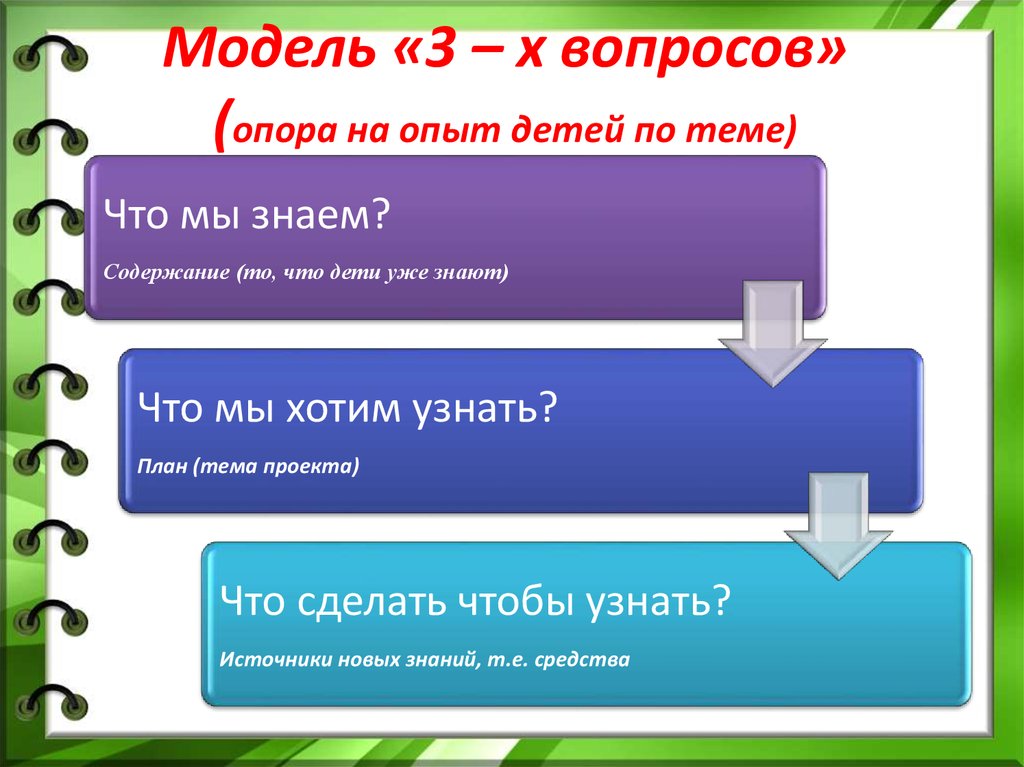 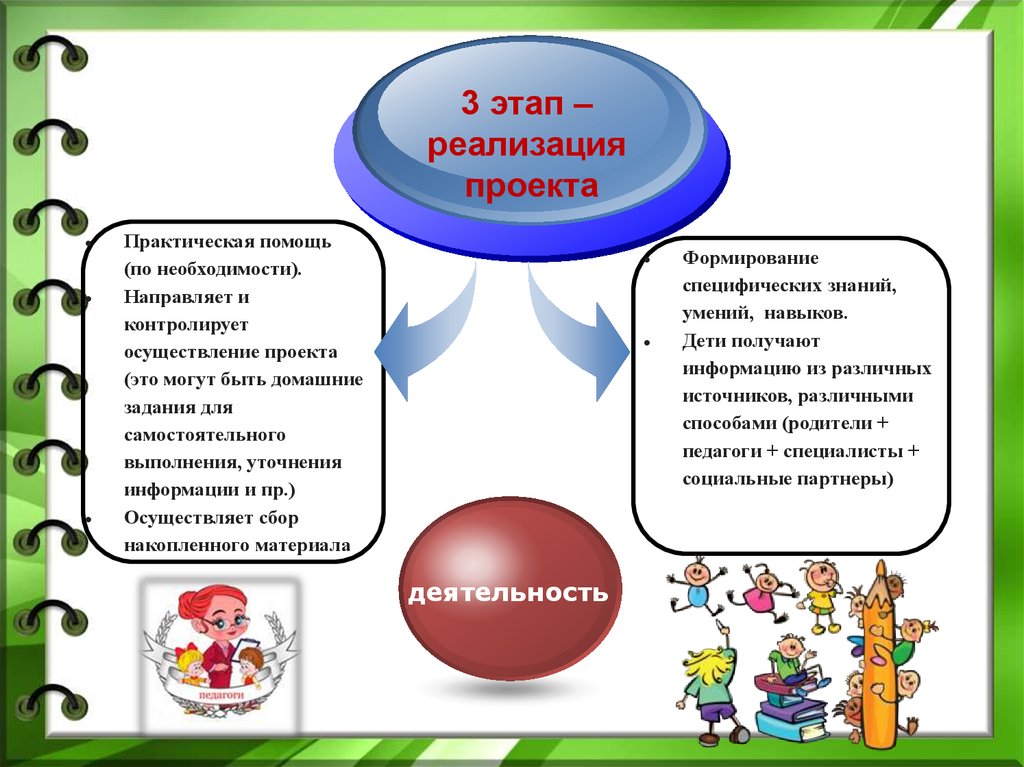 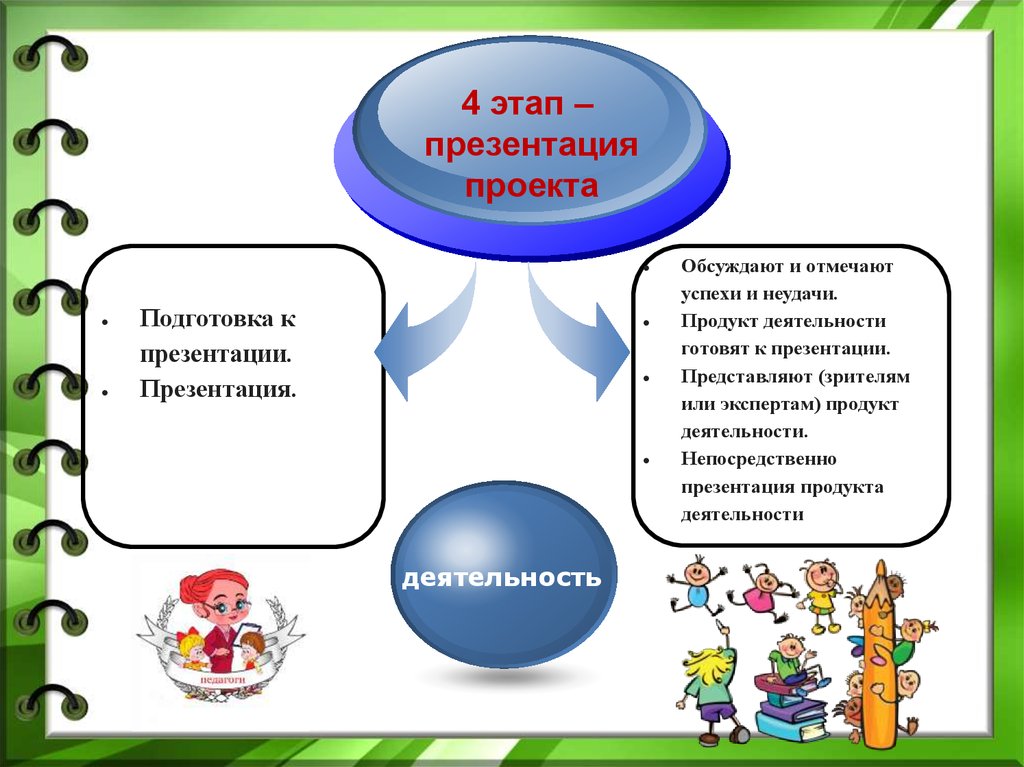 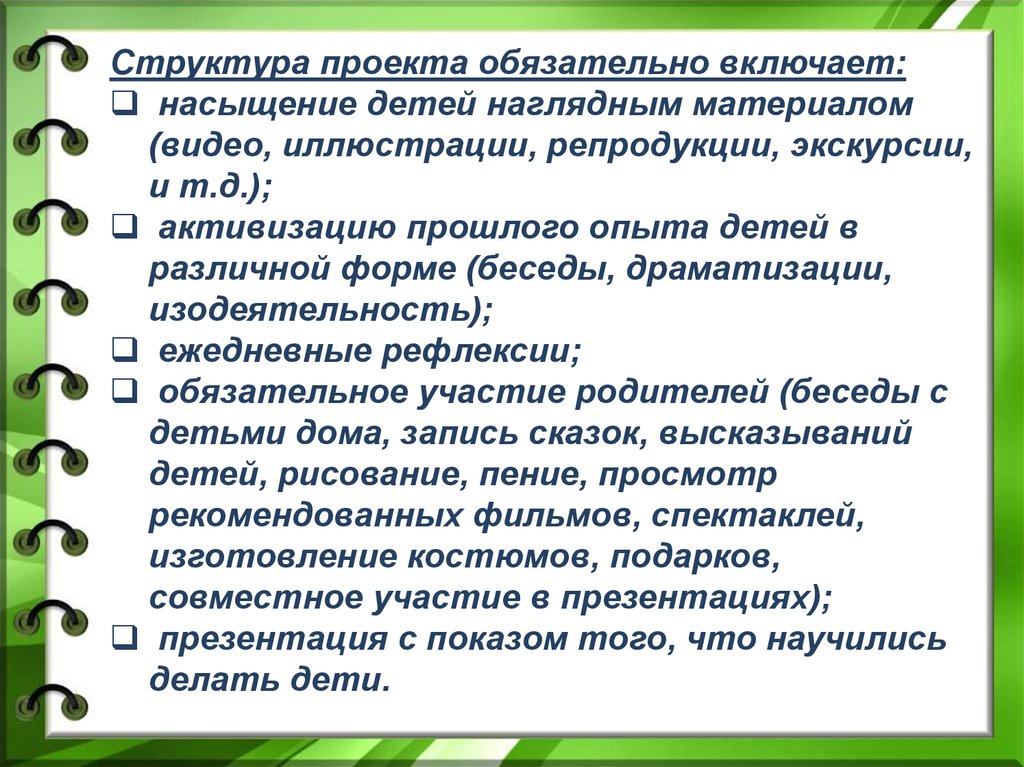 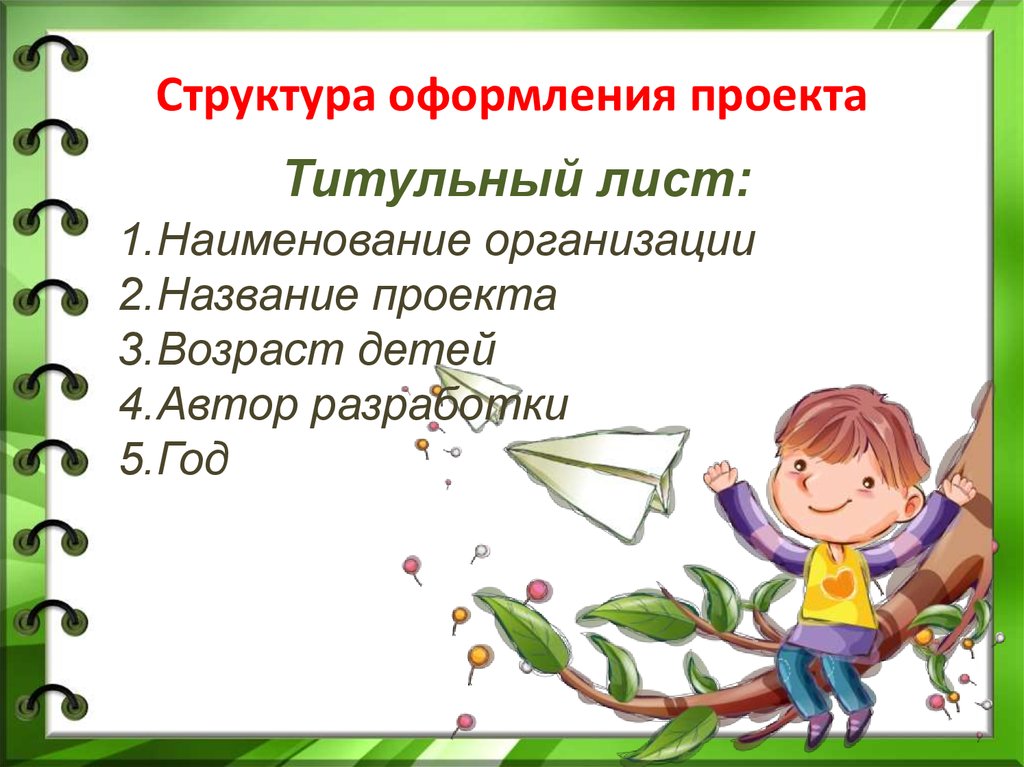 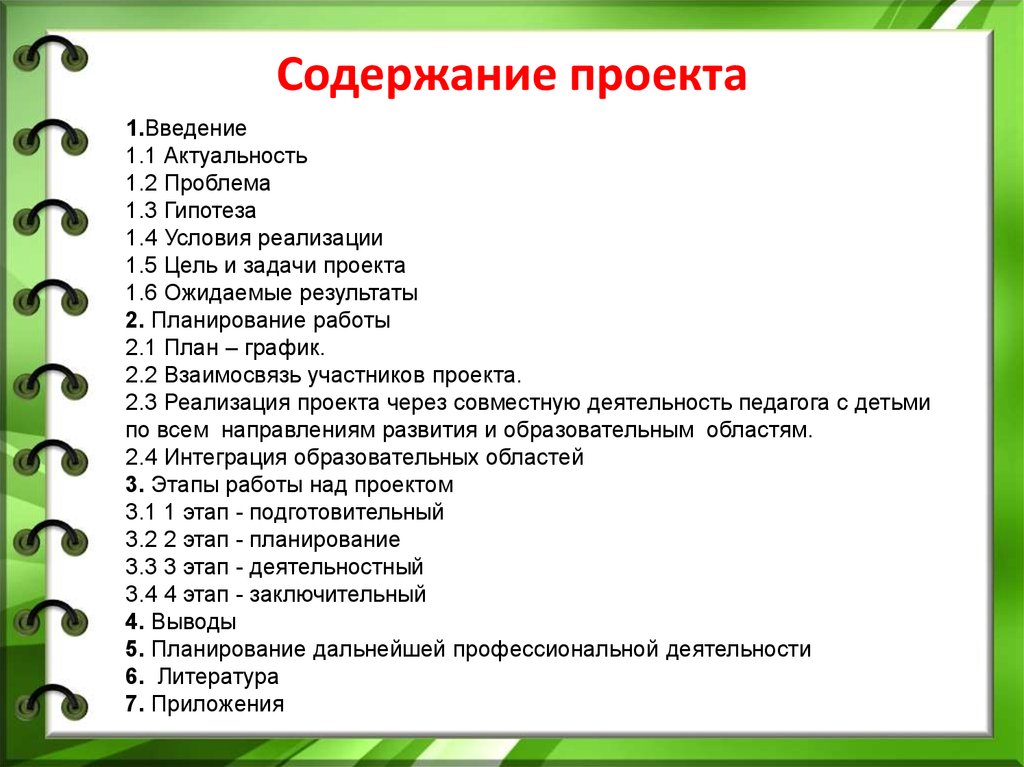 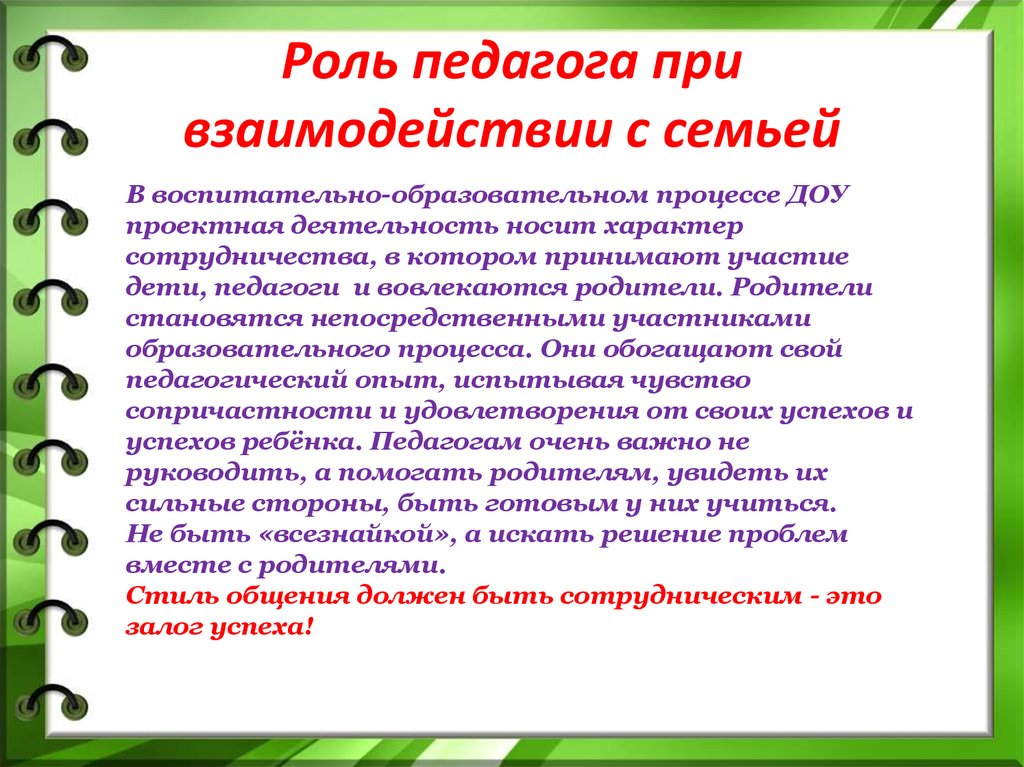 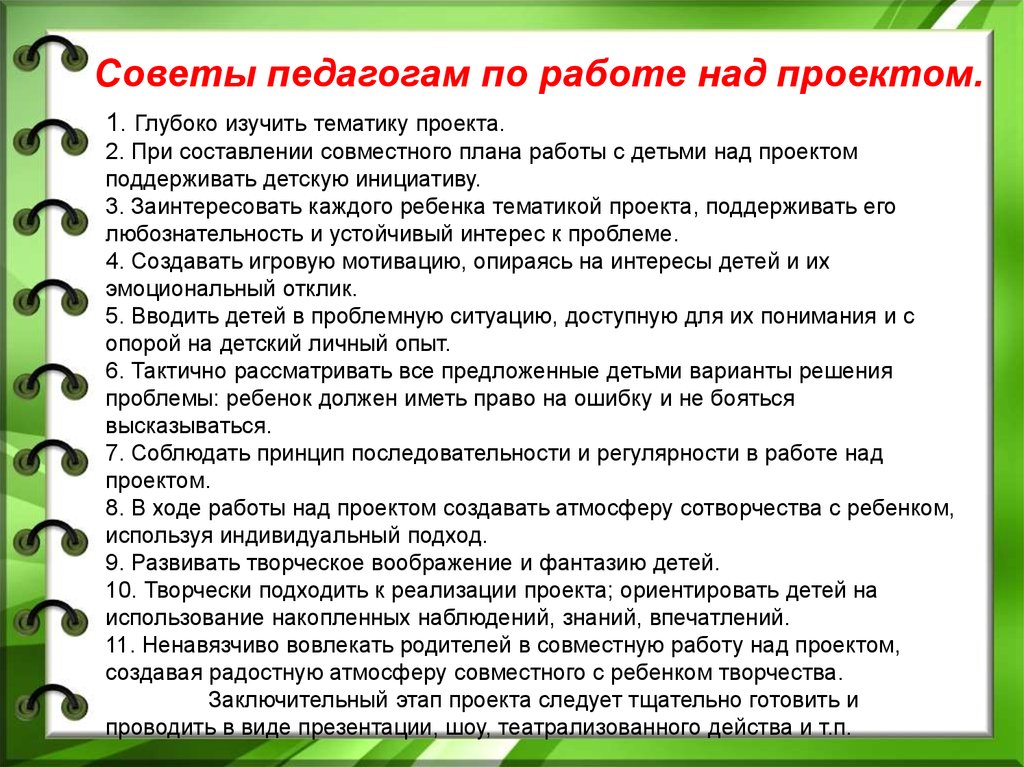 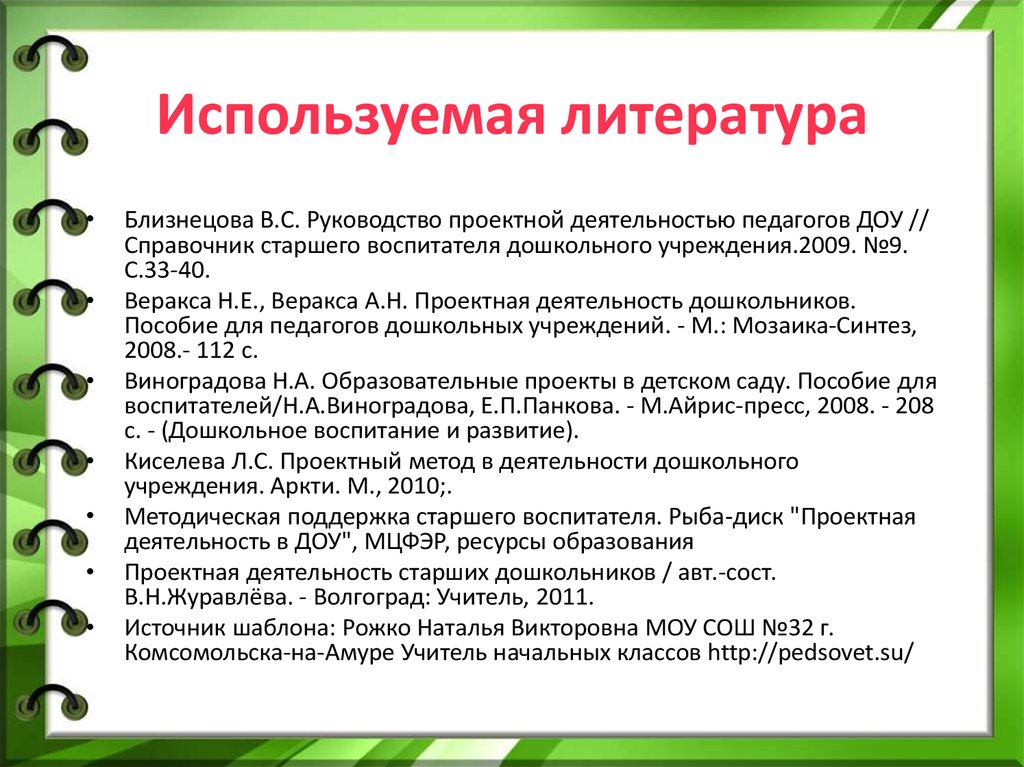